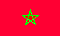 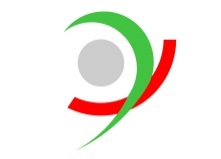 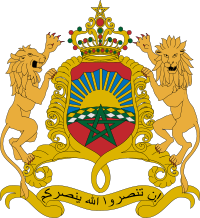 Royaume du Maroc
Ministère de l’Urbanisme et de l’Aménagement du Territoire National
LA QUESTION OASIENNE VUE PAR L’AMENAGEMENT DU TERRITOIRE
Zagora, le 28 novembre 2013
Direction de l’Aménagement du Territoire
PLAN
GENERALITES
DEFINITIONS
LES OASIS MAROCAINES
PROJETS DE DEVELOPPEMENT
CONCLUSIONS
Généralités sur le Maroc
Agricultural land :  9 millions ha (12% of global)
84% rainfed
16% irrigated

Population (2012) : 32 millions 
Taux d’urbanisation : 59%

Total area : 710.850 Km²; Densité : 42 hab. /km²

Economy  : based on Agriculture (Export, Agro-industries), 
GDP Agri.     : 15% - 20% du total GDP
Employment : 40% of total; 80% of rural

Tourism, mines (phosphates) and other industries
L’AMÉNAGEMENT DU TERRITOIRE
L’AT EST UN ENSEMBLE DE SAVOIR-FAIRE, D’ACTIONS ET D’INTERVENTIONS, POLITIQUES ET/OU TECHNIQUES, VOLONTAIRES ET CONCERTEES QUI VISENT A ASSURER UNE REPARTITION ADEQUATE 
DE LA POPULATION, 
DES ACTIVITES ECONOMIQUES ET 
DES EQUIPEMENTS ET INFRASTRUCTURES. 
EN TENANT COMPTE DES POTENTIALITES ET DES CONTRAINTES PHYSIQUES, SOCIALES, ECONOMIQUES ET ENVIRONNEMENTALES DU TERRITOIRE CONCERNE
ET CE POUR GARANTIR LA COHERENCE DES ACTIVITES PUBLIQUES ET PRIVEES DANS LE BUT D’ASSURER UN DEVELOPPEMENT ECONOMIQUEMENT VIABLE, SOCIALEMENT ACCEPTABLE ET ECOLOGIQUEMENT SUPPORTABLE.
APPROCHE TERRITORIALE
A CHAQUE ECHELLE TERRITORIALE UN INSTRUMENT DE PLANIFICATION
DEFIS ET OPPORTUNITÉS
OBSTACLES SÉRIEUX :
L’HÉGÉMONIE DU SECTORIEL
LA DOMINATION DU CENTRAL
LES FAIBLES CAPACITÉS DU LOCAL 
UN RÔLE QUI S’AFFIRMERA AVEC LES NOUVELLES RÉFORMES DE GOUVERNANCE :
NOUVELLE CONSTITUTION
RÉGIONALISATION AVANCÉE
CHARTE DE DECONCENTRATION
…
LA DIRECTION DE L’AMENAGEMENT DU TERRITOIRE
LES OASIS MAROCAINES
15 % de la superficie nationale 

 1.6 M hab. (TAA 0.9)

 Densité par SAU dépassant les  700 hab/ha

 2% de la SAU

-Couvrent les dirs de l’Anti Atlas, les vallées de Draa, du Ziz, du Tafilalet et Figuig
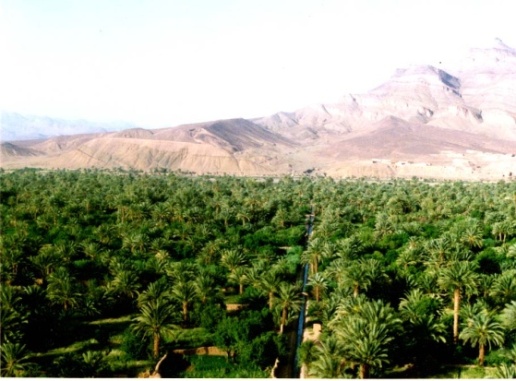 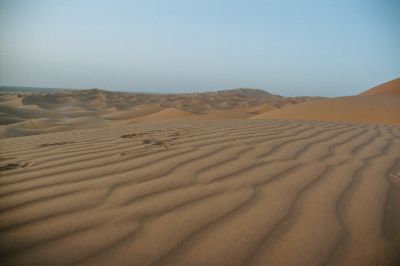 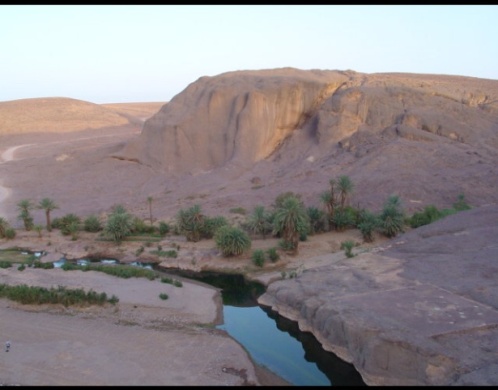 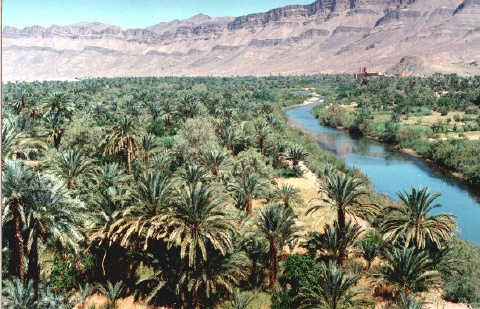 CONSTAT
Les oasis ont toujours joué, pendant des siècles un rôle décisif dans l’histoire de notre pays
Elles sont dépositaires d’un patrimoine culturel et naturel de valeur inestimable
Biosphère d’intérêt national et mondial, elle subissent actuellement  une dégradation résultat d’une action conjuguée entre l’homme et la nature
ATOUTS ET POTENTIALITES
Les Oasis recèlent un ensemble d’atouts qui sont autant d’opportunités pour la mise en valeur du territoire et la consolidation de l’économie oasienne
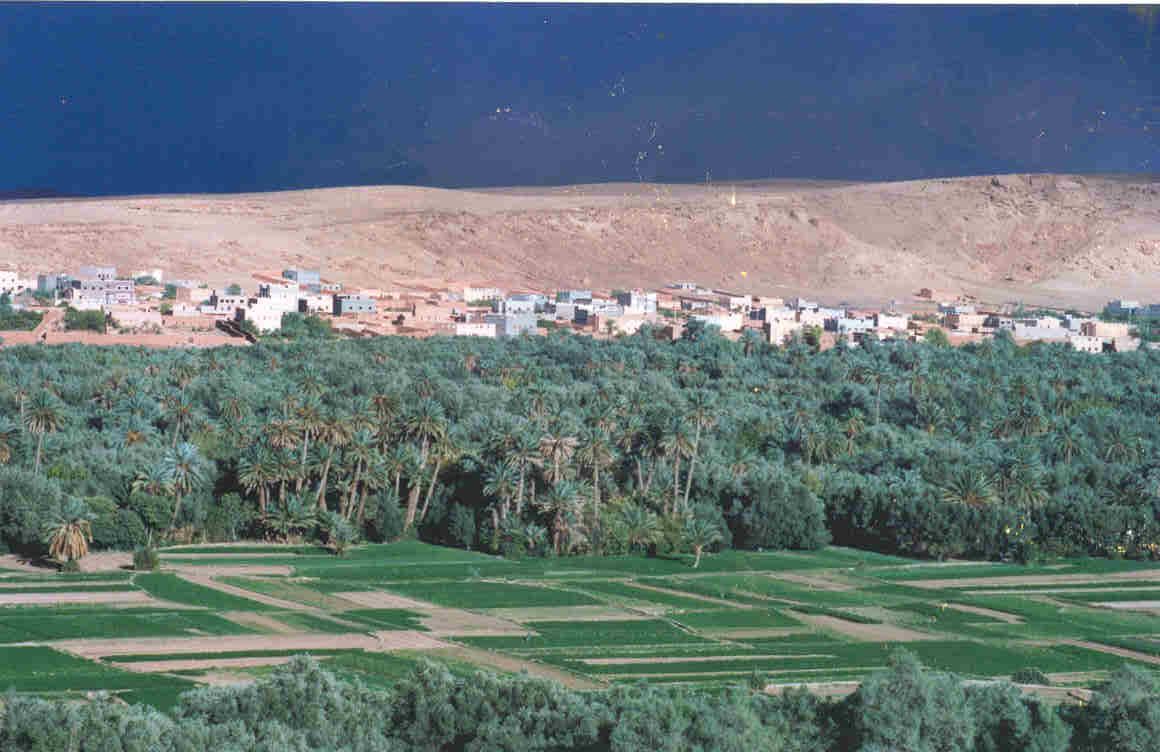 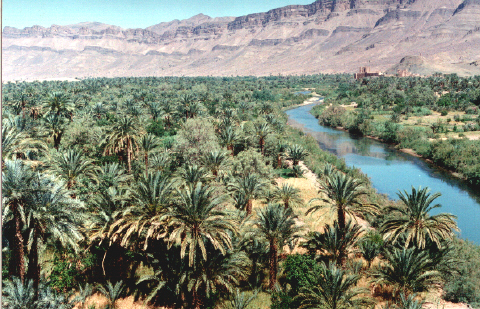 Potentialités naturelles :
 Une Biodiversité à intérêt mondial,
 Une zone tampon représentant un pont bioclimatique national et continental entre la zone tropicale et la zone méditerranéenne,
 Des paysages uniques offrant des opportunités  pour l’écotourisme
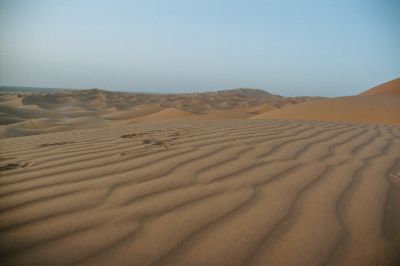 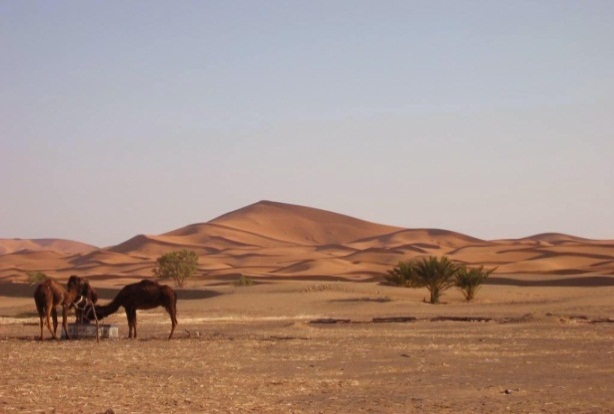 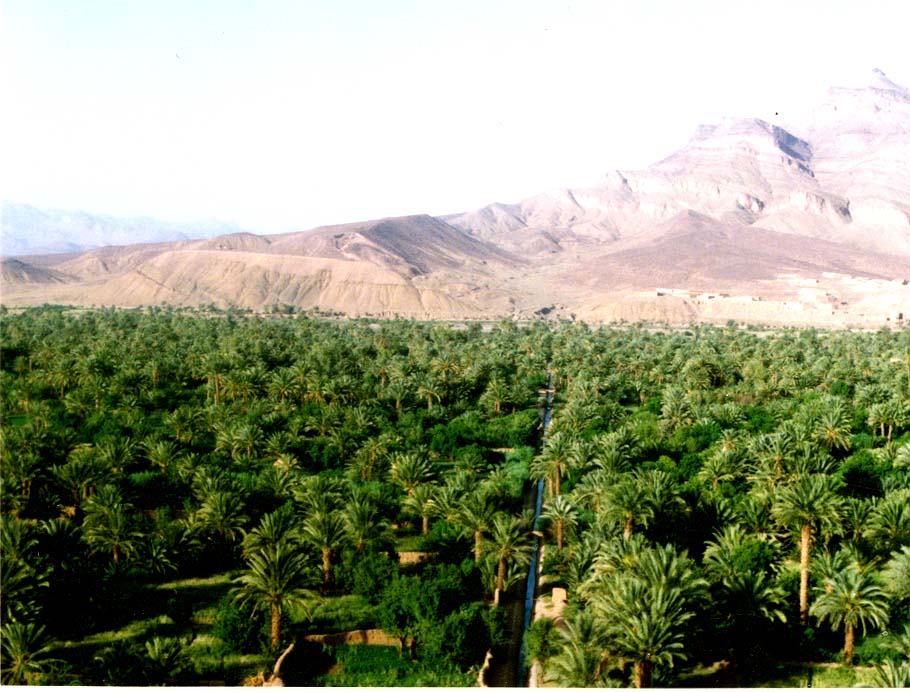 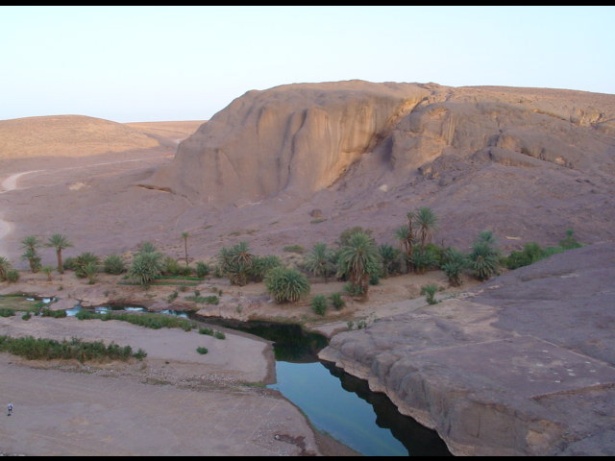 10
ATOUTS ET POTENTIALITES
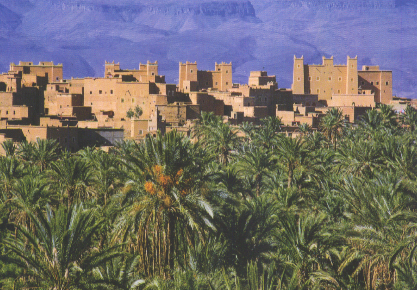 Potentialités humaines, économiques et culturelles :
 Un savoir faire local riche et varié
 Un patrimoine architectural unique
 Une production agricole de haute valeur marchande (dattes, produits bio, Safran,…)
 Une solidarité familiale et une discipline communautaire remarquable
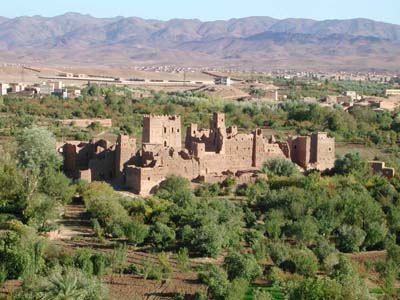 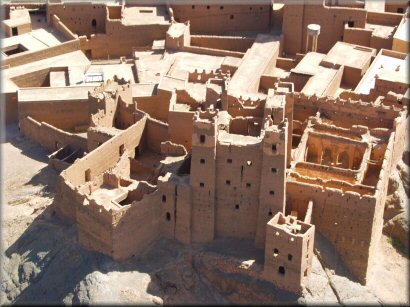 11
DYSFONCTIONNEMENTS
Taux de pauvreté et chômage élevé;
Grand retard en infrastructure de base et services ;
Gestion irrationnelle des ressources en eaux : surexploitation des ressources en eau et un gaspillage prononcé ;
Complexité du système foncier (taille faible) ;
Dégradation et disparition des palmeraies;
Economie dépendant  essentiellement  des transferts  des émigrés.
ORIENTATIONS STRATEGIQUES
La réhabilitation des Oasis suppose une action globale qui prenne de front l’ensemble des problèmes posés, à travers le cœur organique du problème: l’eau
L’agriculture et le monde rural: une nouvelle conception de l’agriculture Oasienne;

Diversifier l’économie et promouvoir l’emploi ;

La politique urbaine ajustée (promotion des moyennes et petites villes);

Protection de l’environnement et développement durable ;

Reformer les dispositions d’aide et de soutien et mobiliser la coopération internationale.
LES PROJETS DE DEVELOPPEMENT DES OASIS
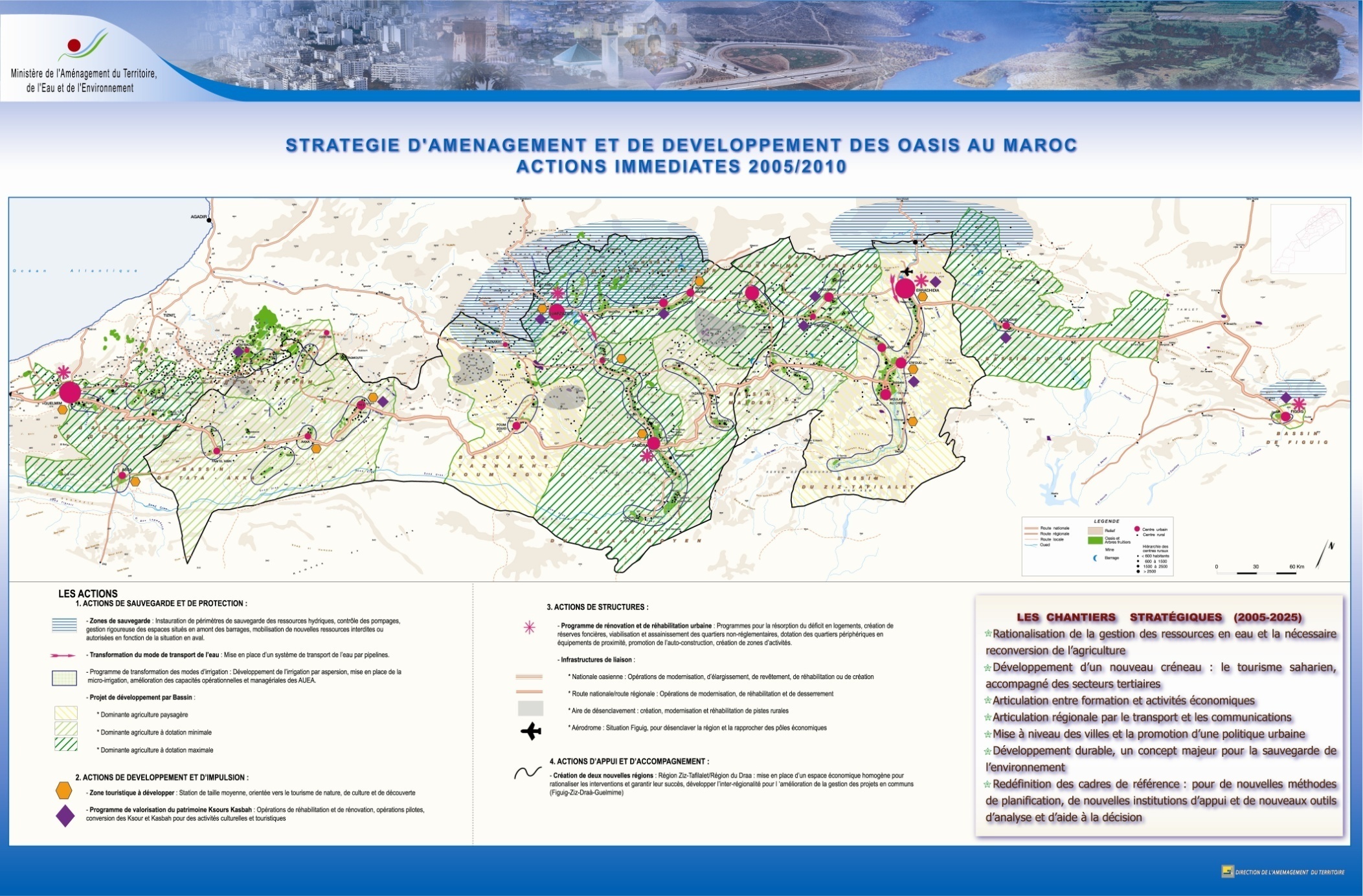 Tafilalet
Zagora
Figuig
Guelmim-Tata
ADO
APDS
MUATN / DAT
MUATN/ DAT
CAS DU POT
Une démarche territoriale à 2 portes d’entrée
Une vision globale à l’échelle du Tafilalet: 
Cohérence et synergies entre les Stratégies Régionales et Sectorielles (SRAT, PATD&O, Maroc Vert, RBOSM …).
Vulnérabilité au Changement climatique, Biodiversité et processus d’ensablement.

Une démarche communale: (basée sur la planification locale)
les collectivités locales (communes) élaborent leurs propres plan de développement stratégique (PCD).
CAS DU POT (Budget)
~ 123 MDhs
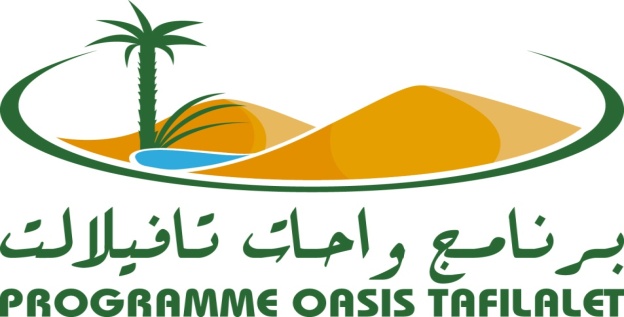 CAS DU POT
4 Produits Centraux
Une vision Intégrée de développement territorial durable

Un projet de territoire fondé sur un processus collectif 				basé sur la planification stratégique locale.

Réduction du processus de désertification et 						valorisation des ressources naturelles et patrimoniales

Renforcement du cadre juridique et réglementaire
MESURES D’ACCOMPAGNEMENT
RENFORCEMENT DES CAPACITES DES ACTEURS

MAITRISE DES CONNAISSANCES ET DES INFORMATIONS

PLAIDOYER NATIONAL ET INTERNATIONAL AU PROFIT DES OASIS
CONCLUSION
Facteurs clés de succès
Volonté politique
Grandes reformes engagées
Coopération internationale

Reste à faire :
Accélérer le rythme d’exécution des projets en cours
Accompagner d’autres territoires dans l’élaboration de leurs projets de développement intégré.
Elaborer une législation spécifique aux problématiques des oasis.
MERCI POUR VOTRE ATTENTION
www.territoires.gov.ma

www.oasistafilalet.ma